Департамент образования 
Администрации городского округа Тольятти
Реализации проекта 
«Школьное инициативное бюджетирование 
в общеобразовательных организациях 
городского округа Тольятти» в 2023- 2024 уч. году
Этапы реализации ШкИБ
I этап        Информирование
II этап       Выдвижение проектных идей
III этап      Агитация в форме ярмарки идей
IV этап      Разработка проектов: подготовка    проектных заявок, экспертиза 
V этап       Собрание и голосование
VI этап      Реализация проекта-победителя
2
Механизм реализации ШкИБ в пилотных школах городского округа Тольятти
1. Информирование руководства школ о ШкИБ
ноябрь -декабрь 2023 г.
3. Информирование о ШкИБ активистов школьного сообщества
декабрь 2023 г.
2. Деловая игра-симуляция «ШкИБ» для руководителей ОУ
декабрь 2023 г.
5. Обучение команд волонтеров ШкИБ 
09 января – 03 марта 2024 г.
6. Разработка нормативной базы в школе
декабрь 2023 г. – март 2024 г.
4. Сбор команды волонтеров ШкИБ в ОУ: 5-6 обучающихся 7-11 кл
декабрь 2023 г. – январь 2024 г.
7. Поэтапная реализация технологии ШкИБ
до 25 апреля 2024 г.
8. Реализация проектов
до 31 августа 2024 г.
9. Городской фестиваль проектов ШкИБ (презентация проектов-победителей)
сентябрь 2024 г.
3
План реализации ШкИБ в общеобразовательных школах г.о.Тольятти
4
[Speaker Notes: Старт ШкИБ в образовательной организации - до 04.03.2024 г.
✅ Выдвижение проектных идей - до 11.03.2024 г.
✅ Агитация, формирование проектных команд, "Ярмарка инициатив" - до 18.03.2024 г.
✅ Разработка проектов, консультирование и экспертиза, презентация проектов - до 19.04.2024 г.
✅ Голосование за проекты - до 25.04.2024 г.
✅ Реализация проектов - до 31.08.2024 г.]
Задание к прототипированию
ШТАБ ШкИБ:

ЧТО ЭТО?
ИЗ ЧЕГО СОСТОИТ, КАК УСТРОЕН?
КТО ЧТО В НЕМ ДЕЛАЕТ, ЗА ЧТО ОТВЕЧАЕТ, ПЕРЕД КЕМ НЕСЕТ ОТВЕТСТВЕННОСТЬ?
КАКИЕ РЕЗУЛЬТАТЫ И КОМУ НУЖНЫ
КАК ОЦЕНИТЬ РАБОТУ ШТАБА ШкИБ?
ОБСУДИТЕ, НАПИШИТЕ, НАРИСУЙТЕ, ПРЕДСТАВЬТЕ
5
Что такое «ШТАБ»
Штаб предназначен и создается для организации работы руководителя.   При нем создается группа, целью которой является получение и анализ необходимой информации, подготовка и обеспечение вариантов решения конкретной проблемы.
Штаб не уполномочен принимать самостоятельные решения, он решает задачи, согласно инструкциям и положениям, привлекая, в том числе, и внешних специалистов (консультантов.
ДИРЕКТОР
Штаб директора
Штаб руководителя подразделения
Штаб руководителя подразделения
Руководитель подразделения
Руководитель подразделения
6
ТАЙМ-ЛАЙН
ТАЙМ-ЛАЙН – лента времени
КОГДА? КТО? ЧТО? В КАКОМ КОЛИЧЕСТВЕ?
Начало ленты – дата старта проекта
Окончание ленты – финал проекта
Деление на этапы – по длительности этапов проекта
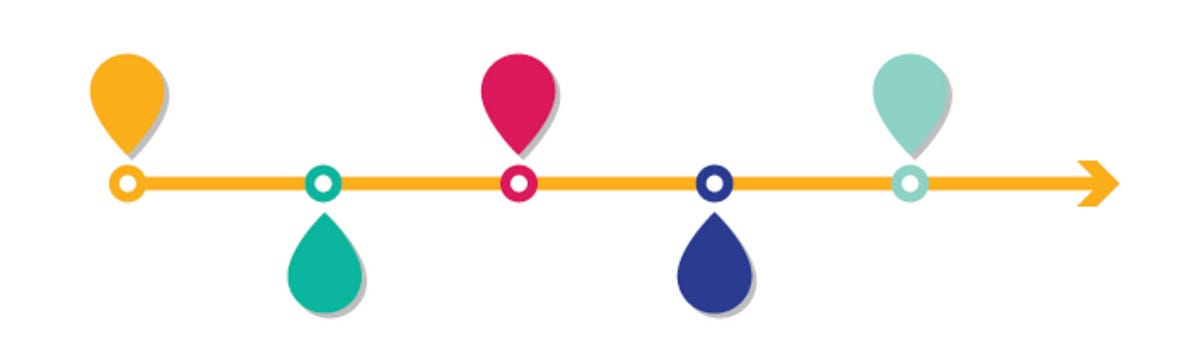 7
ПРИМЕР ТАЙМ-ЛАЙНА
ИНФОРМИРОВАНИЕ:
Сайт ОО, соц.сети, школьное радио
Не менее 10 постов и не менее 10 объявлений, листовки в каждый класс, сообщения в родительские чаты….
Ответственный: Петров Вася
Даты: 10.01 – 17.01
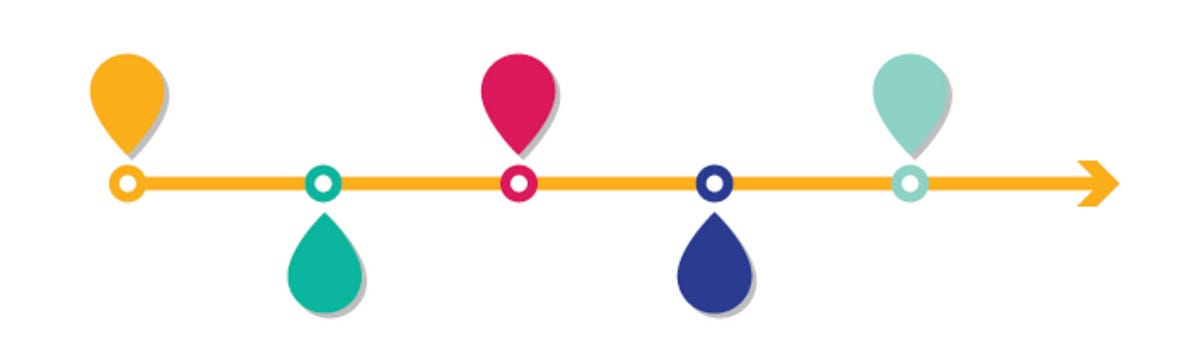 8